SUMMER
Increase enrollment of all Flagstaff campus summer sessions
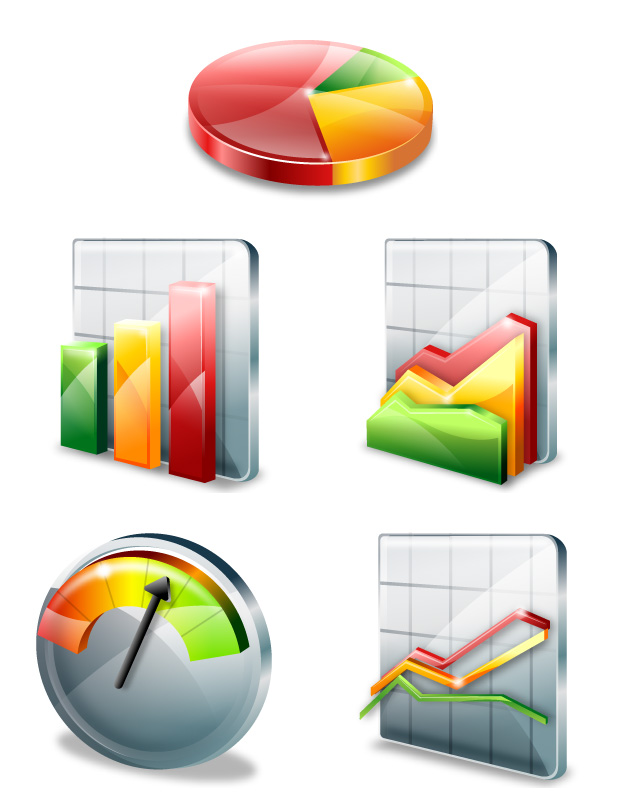 CHARGE
CAMPUS
ONLINE
SUMMER
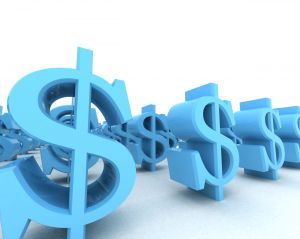 ACADEMIC UNITS
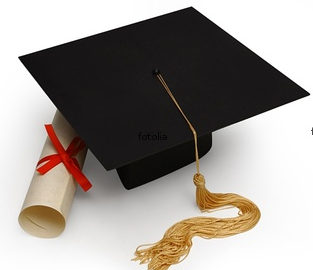 GOALS
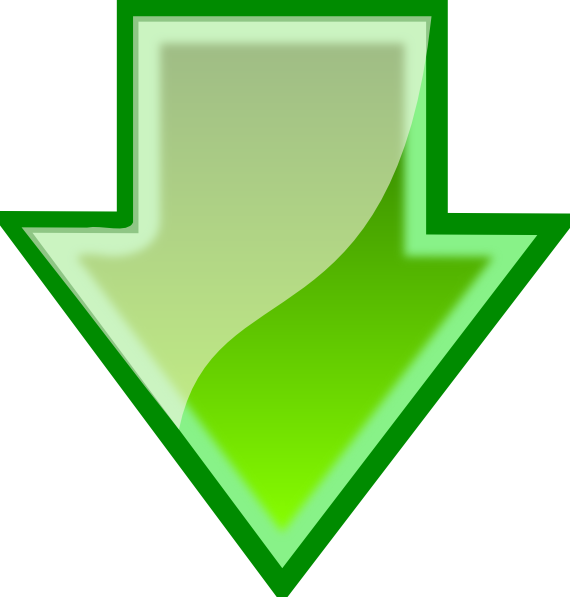 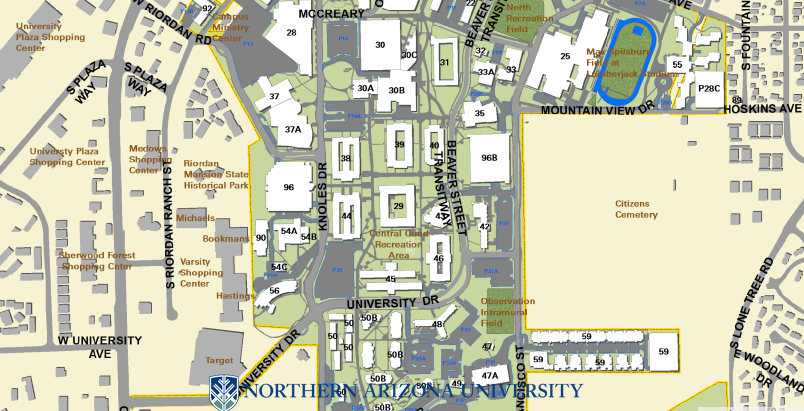 FACILITY 
USAGE
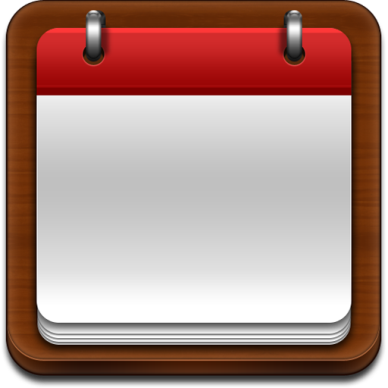 SUMMER
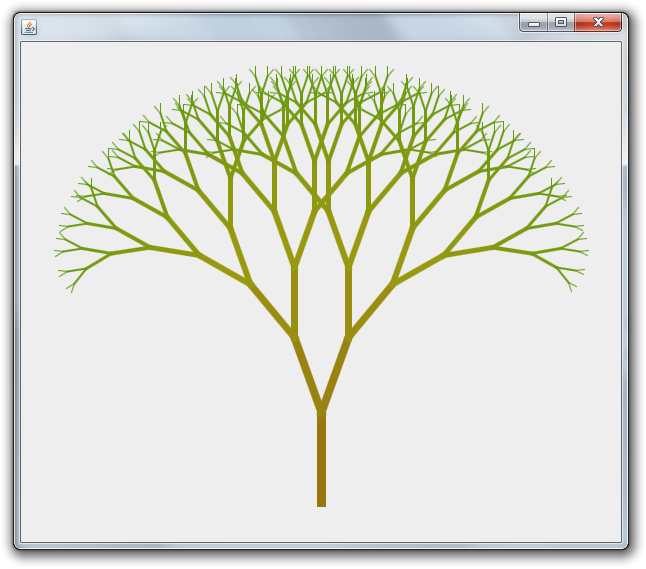 FALL
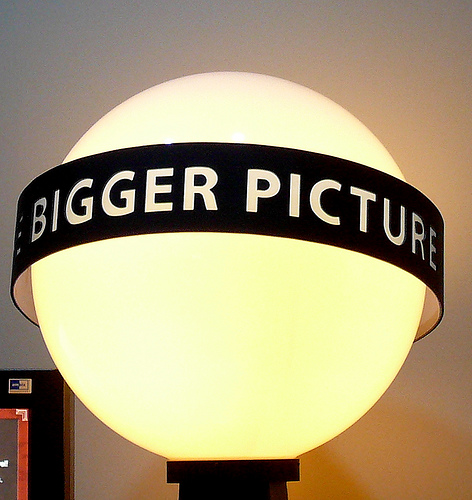 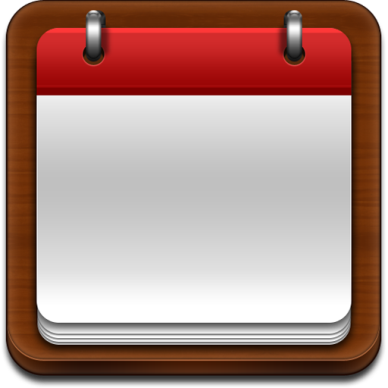 SPRING
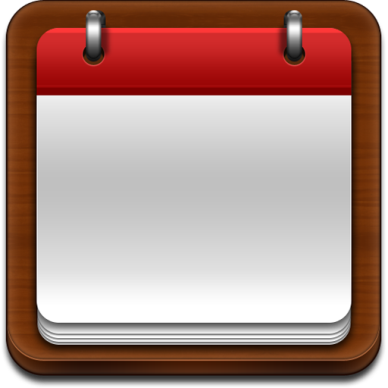 SUMMER
ISSUES
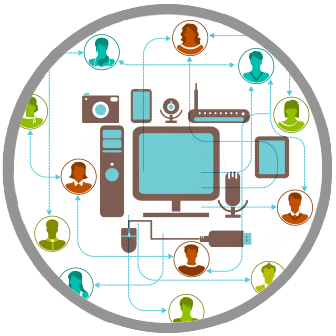 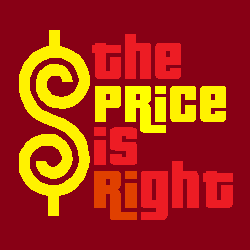 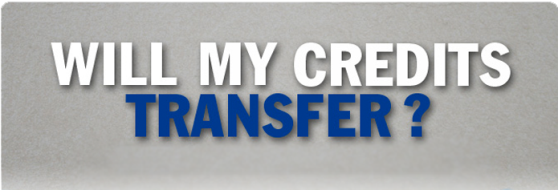 ISSUE1
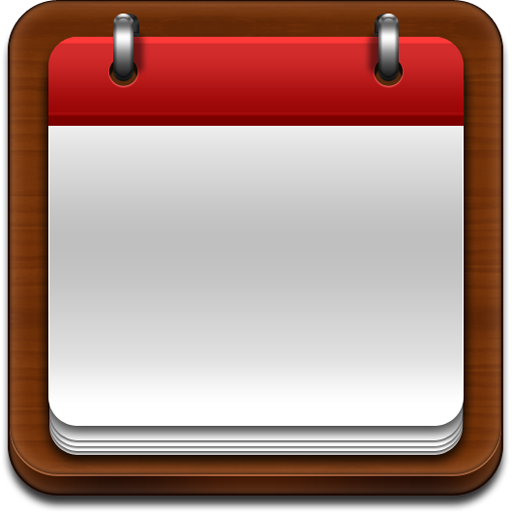 FALL
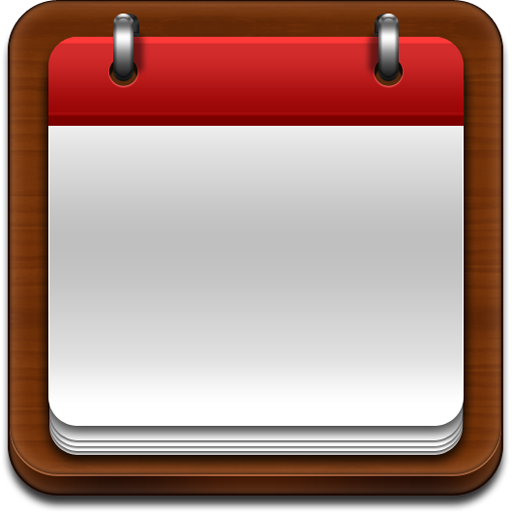 SPRING
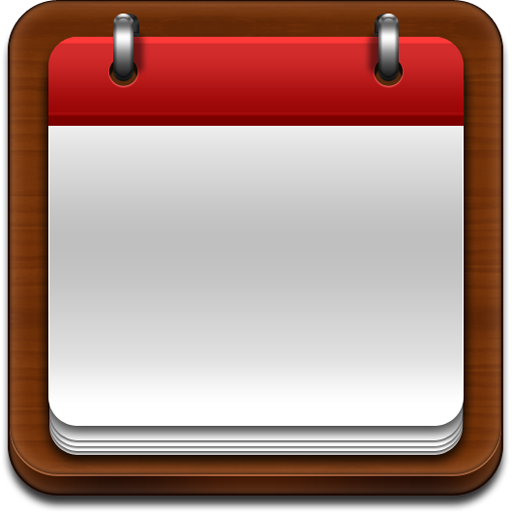 TRIMESTER
SUMMER
TOO MANY CONSTRAINTS
UNINTENDED CONSEQUENCES
RECONSIDER AT A LATER DATE
ISSUE2
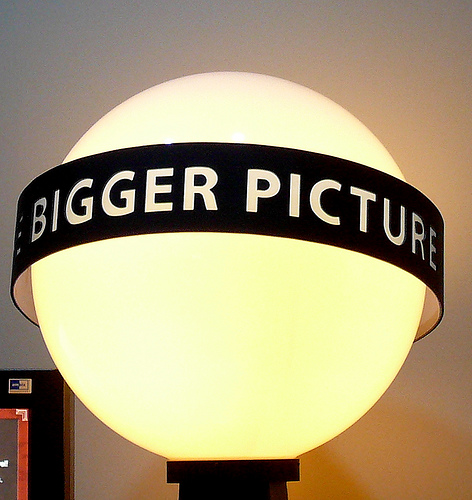 DESIGN
SHIFT FROM COURSES TO PROGRAMS
ADDITIONAL CREDENTIALS
3 YEAR PATHWAYS
CONTINUING ED FOR NEW POPULATIONS
HYBRID MODELS WITH LIMITED RESIDENCY REQUIREMENTS
ISSUE3
MANAGEMENT
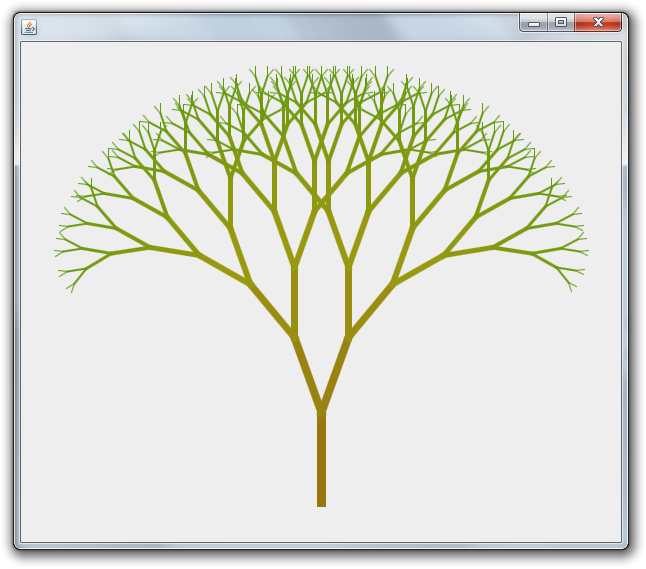 CENTRAL SUPPORT
FACILITATE COORDINATION
LOCAL MANAGEMENT
POLICY AUTHORITY
LIASE WITH EMSA
ISSUE4
FINANCIAL AID
PRICING
PACKAGES
STUDENT COST
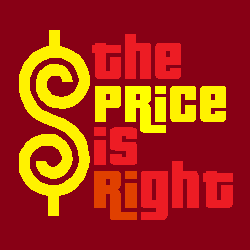 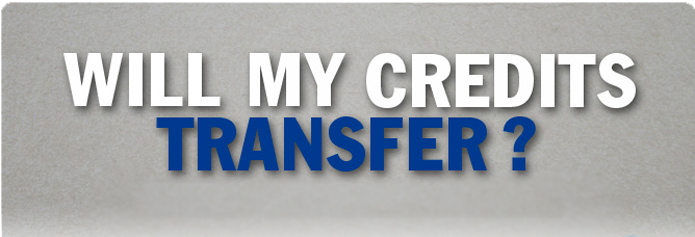 ISSUE5
EVALUATION
TIMELY TRANSFER EVALUATION
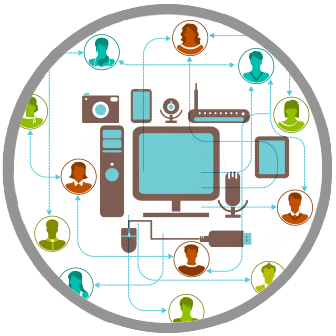 ISSUE6
MARKETING
DIFFERENTIATED
TARGETED
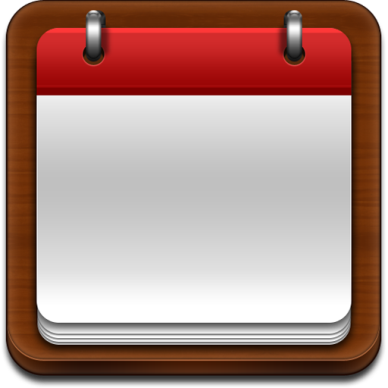 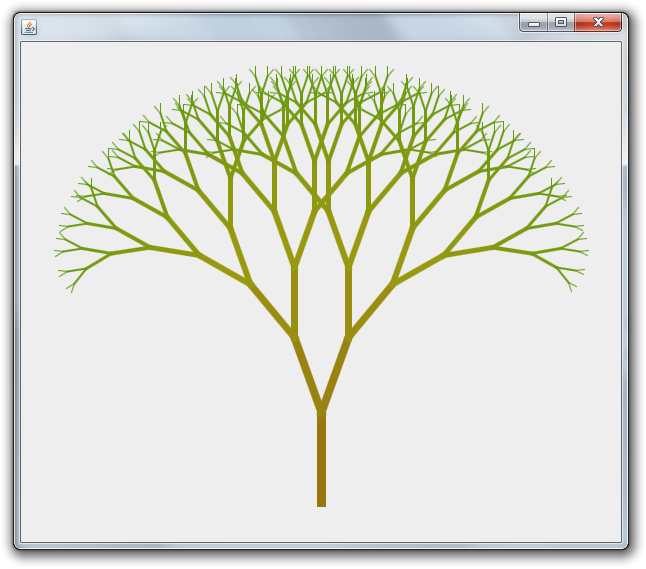 SUMMER
FALL
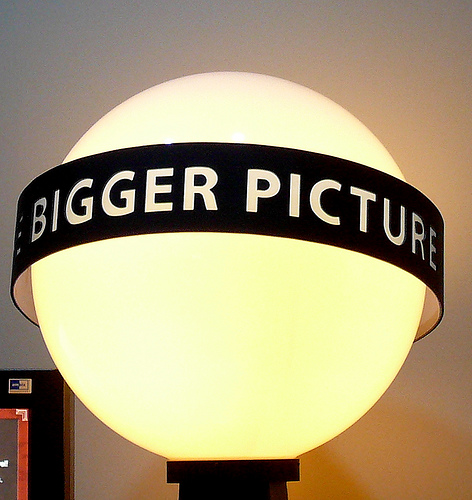 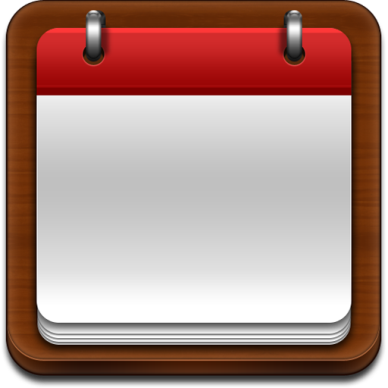 SPRING
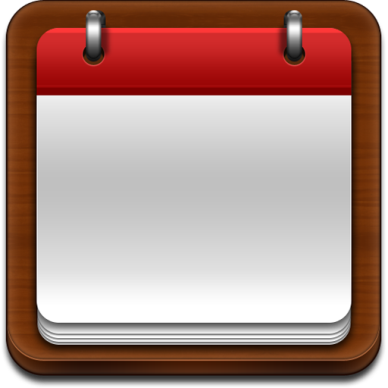 SUMMER
???
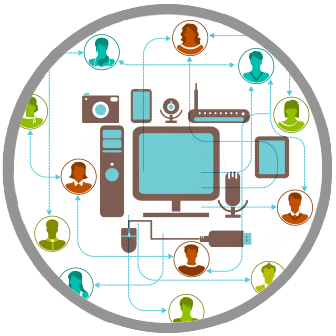 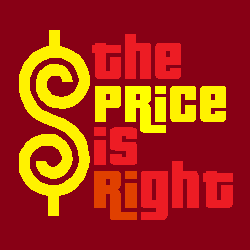 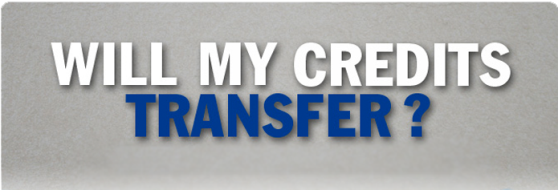